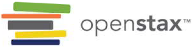 CHEMISTRY: ATOMS FIRST 2e
Chapter 17 Kinetics
PowerPoint Image Slideshow
With Contributions by Joe DePasquale, Northeastern University
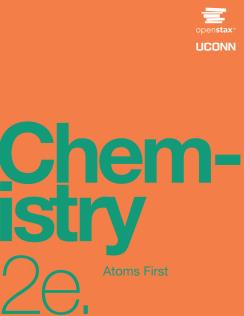 Chapter Outline
17.1 Chemical Reaction Rates
17.2 Factors Affecting Reaction Rates
17.3 Rate Laws
17.4 Integrated Rate Laws
17.5 Collision Theory
17.6 Reaction Mechanisms
17.7 Catalysis
Figure 17.1
An agama lizard basks in the sun. As its body warms, the chemical reactions of its metabolism speed up.
Learning Objectives
17.1 Chemical Reaction Rates
Define chemical reaction rate
Derive rate expressions from the balanced equation for a given chemical reaction
Calculate reaction rates from experimental data
Chemical Reaction Rates
Chemical reactions occur at different rates.

Some reactions are fast, while other reactions are slow.

Chemists study the rates of reactions and also try to control these rates.

The study of reaction rates is known as kinetics.
Chemical Reaction Rates
The rate of a reaction is the change in the amount of a reactant or product per unit time. 

It is often convenient to express amount in terms of concentration.

Rate expression: Mathematical representation of rate of reaction.
Rate Expressions
Reaction rates are always positive quantities.

Concentration is most often expressed in Molarity.  

Rate expressions can be written in terms of reactant or product concentration.
Writing Rate Expressions
2N2O5(g) → 4NO2(g) + O2(g)

Write the rate expression in terms of each species.

Rate of N2O5 decomposition = 

Rate of NO2 formation =  

Rate of O2 formation =
Figure 17.2
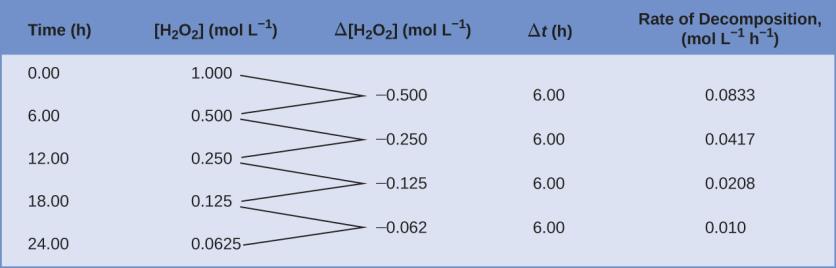 The rate of decomposition of H2O2 in an aqueous solution decreases as the concentration of H2O2 decreases.
Average vs. Instantaneous Reaction Rates
Average reaction rate: The rate at which a reaction  proceeds over a time period. 
Calculated using concentrations at the beginning and end of a time period. 

Instantaneous reaction rate: The rate at which a reaction is proceeding at a specific time and/or conc. 
Calculated using a graph (Conc. vs. time) and a slope of a straight line tangent to the curve at that specific time. 
Or by determining the avg. rate of reaction over a very short time period. 

Initial reaction rate: The instantaneous reaction rate at “time zero”.
Figure 17.3
Determining Different Rates of Reaction
2H2O2(aq) → 2H2O(l) + O2(g)
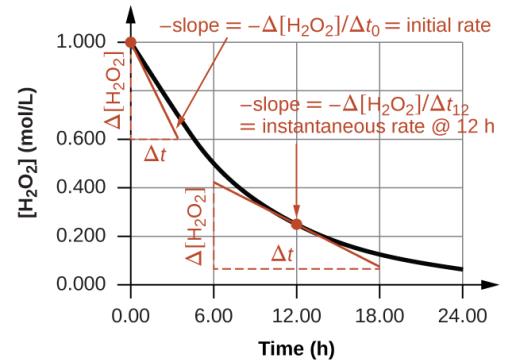 This graph shows a plot of concentration versus time for a 1.000 M solution of H2O2. The rate at any instant is equal to the opposite of the slope of a line tangential to this curve at that time. Tangents are shown at t = 0 h (“initial rate”) and at t = 10 h (“instantaneous rate” at that particular time).
Figure 17.4
Test strips are commonly used to detect the presence of specific substances in a person’s urine. Many test strips have several pads containing various reagents to permit the detection of multiple substances on a single strip. (credit: Iqbal Osman)
Relative Rates of Reaction
The rate of a reaction may be expressed in terms of the change in concentration of any reactant or product. 

Stoichiometric factors derived from a balanced equation may be used to relate reaction rates.
Figure 17.5
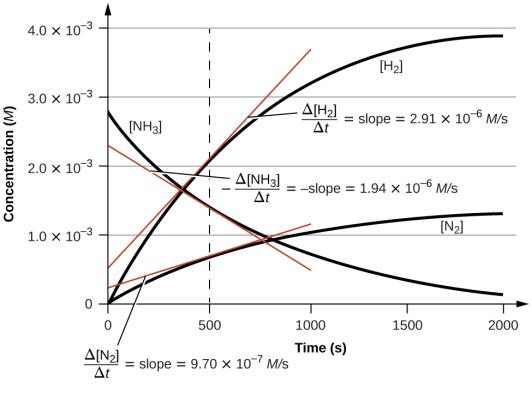 This graph shows the changes in concentrations of the reactants and products during the reaction 2NH3 ⟶ 3N2 + H2. The rates of change of the three concentrations are related by their stoichiometric factors, as shown by the different slopes of the tangents at t = 500 s.
Learning Objectives
17.2 Factors Affecting Reaction Rates
Describe the effects of chemical nature, physical state, temperature, concentration, and catalysis on reaction rates
Factors Affecting Reaction Rates
Chemical nature of the reactants.	

Example: As you move down a group the alkali metals react at a faster rate with water. 

https://www.youtube.com/watch?v=jI__JY7pqOM
Factors Affecting Reaction Rates
The state of subdivision of the reactants. 

The rate of most reactions increase with increasing surface area contact between reactants.
Figure 17.6
(a) Iron powder reacts rapidly with dilute hydrochloric acid and produces bubbles of hydrogen gas: 2Fe(s) + 6HCl(aq) ⟶ 2FeCl3(aq) + 3H2(g). (b) An iron nail reacts more slowly because the surface area exposed to the acid is much less.
Factors Affecting Reaction Rates
Temperature of the reactants.
Reaction rate ordinarily increases with temperature.

Concentration of the reactants.
Reaction rate ordinarily increases with the concentration of reactants.

The presence of a catalyst
Rate and Collision
Chemical reactions occur as the result of collisions between reactant molecules.

The higher the concentration of reactant molecules, the more likely molecules will collide and react, and therefore the faster the reaction rate.  

https://www.youtube.com/watch?v=m4_twEXWjgg 

As reactants get consumed, collisions happen less frequently and the reaction rate decreases.
Figure 17.7
Statues made from carbonate compounds such as limestone and marble typically weather slowly over time due to the actions of water, and thermal expansion and contraction. However, pollutants like sulfur dioxide can accelerate weathering. As the concentration of air pollutants increases, deterioration of limestone occurs more rapidly. (credit: James P Fisher III)
Learning Objectives
17.3 Rate Laws
Explain the form and function of a rate law
Use rate laws to calculate reaction rates
Use rate and concentration data to identify reaction orders and derive rate laws
Rate Laws
Rate is directly related to reactant concentration.
Rate Laws
N2O5 (g) → 2NO2 (g) + ½O2 (g)

The rate law for this reaction is: rate = k[N2O5]
Only reactants appear in a rate law. 
k is the rate constant for the reaction. 

The rate law is used to calculate the instantaneous rate or initial rate of reaction with a specific reactant concentration. 

For some reactions the rate law is more complex…
Rate Constant, k
The rate constant, k is specific for a particular reaction at a particular temperature. 

k is independent of reactant concentration. 

k must be determined experimentally.
Rate Laws
Experiments must be done to determine the rate law for a reaction.
Can’t just use a balanced chemical equation. 

For a reaction with a single reactant:
A → products
rate = k[A]m
m is the order of the reaction
m must be determined experimentally (not from balanced chemical equations). 
Reaction orders are usually positive integers (0, 1, 2…) but can also be fractions or negative numbers.
Rate Laws
Most reactions involve more than one reactant.

A + B → products

rate = k[A]m[B]n

There are three orders:
m is the order with respect to A
n is the order with respect to B
The overall order of the reaction = m + n
Figure 17.8
A contour map showing stratospheric ozone concentration and the “ozone hole” that occurs over Antarctica during its spring months. (credit: modification of work by NASA)
Order with Respect to a Reactant
The order with respect to a reactant indicates the dependence of the reaction rate on the concentration of that particular reactant. 

The overall order gives an understanding of how all the reactants contribute to the rate of a reaction.  
Also, dictates the units of the rate constant for that reaction.
Determination of a Reaction’s Rate Law
One way to determine the rate law of a reaction is to measure the initial rate.
The rate at time zero.


If the initial rate is measured with a number of different initial reactant concentrations then the rate law can be determined.
How to Determine a Rate Law
The order with respect to a particular reactant can be determined by varying its initial concentration while holding the initial concentration(s) of the other reactant(s) constant. 
Experimentally measure the initial rate with each of the two different concentrations. 
The change in rate is then a direct result of the reactant which changed in concentration.
The order with respect to that reactant can then be calculated.

Repeat this process with all reactants.
Learning Objectives
17.4 Integrated Rate Laws
Explain the form and function of an integrated rate law
Perform integrated rate law calculations for zero-, first-, and second-order reactions
Define half-life and carry out related calculations
Identify the order of a reaction from concentration/time data
Integrated Rate Laws
So far we have only talked about the concentration-rate relationship.
A → products	Rate = k[A]m

The rate law can be integrated with respect to time to produce a concentration-time relationship known as an integrated rate law. 

This relationship depends on the order of the reaction: Zero order, 1st order, 2nd order, etc.

A new term, the half-life, will also be introduced.
First-Order Reactions
For 1st order reactions of the type A → products
	rate = k[A]

	Integration with respect to time gives us:

k is the rate constant
t is time
[A]0 is the initial reactant conc. 
[A]t is the reactant conc. present at time t
Linear Form of the First-Order Integrated Rate Law
We can put the first-order integrated rate law into the form


y = mx + b
ln[A]t plotted on the y-axis
time (t) plotted on the x-axis
The slope of the line is –k 
The y-intercept is ln[A]0
Integrated Rate Laws
Note that when using all of the integrated rate laws




The amount of reactant (A) does not always need to be expressed in Molarity (M) as the equations imply.
 
 The amount can also be expressed in
Mass (g, mg, etc.) 
Number of molecules or atoms
Other conc. units such as g/L
Partial pressure if A is a gas (assuming volume and temperature remain constant).
Figure 17.9
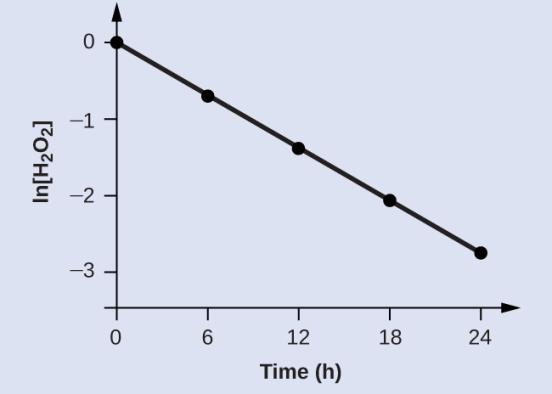 The linear relationship between the ln[H2O2] and time shows that the decomposition of hydrogen peroxide is a first-order reaction.
Example 17.7
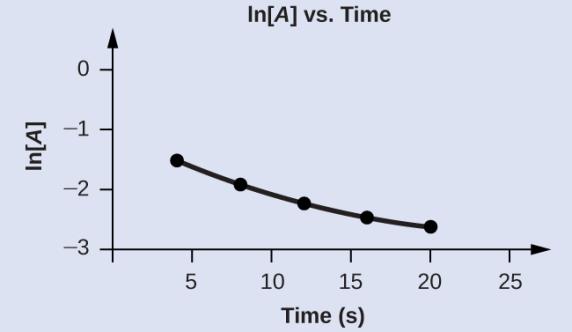 Figure 17.10
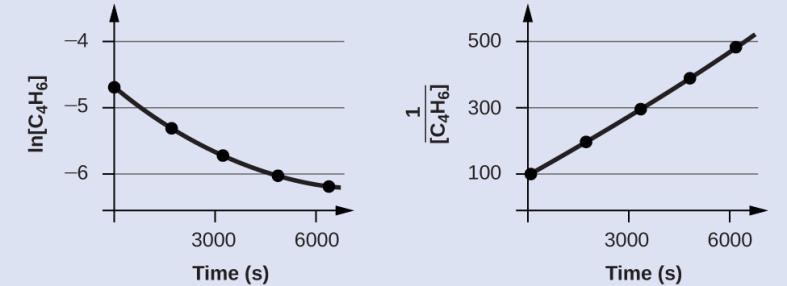 These two graphs show first- and second-order plots for the dimerization of C4H6. The linear trend in the second-order plot (right) indicates that the reaction follows second-order kinetics.
Example 17.9
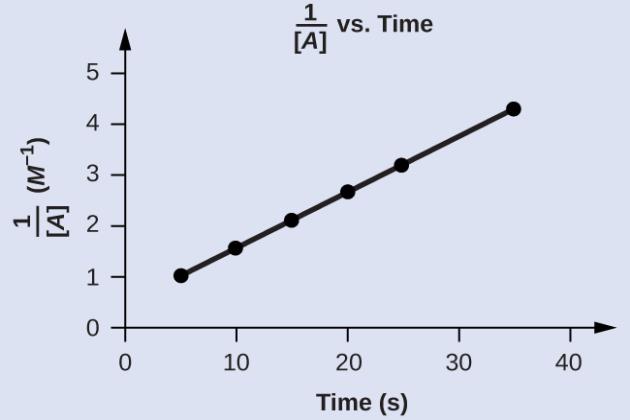 Figure 17.11
The decomposition of NH3 on a tungsten (W) surface is a zero-order reaction, whereas on a quartz (SiO2) surface, the reaction is first order.
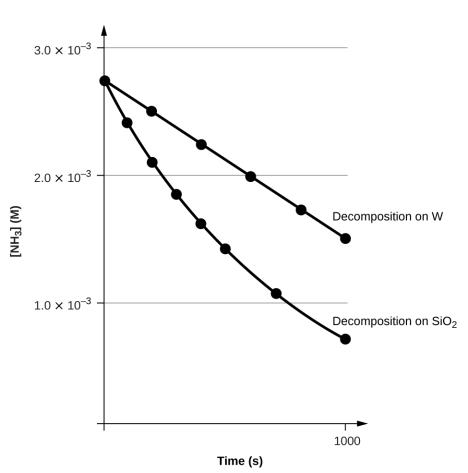 The Half Life: First-Order Reaction
The half-life (t1/2) of a reaction is the time it takes for one half of a given amount of reactant to be consumed.

For a first-order reaction, at the half-life, t1/2
[A]t = ½[A]0 
Solving for t in ln[A]t = –kt + ln[A]0
The Half Life: First-Order Reaction
Notice that for a first-order reaction, the half-life is independent of the initial concentration of reactant.
Figure 17.12
The decomposition of H2O2 (2H2O2 ⟶ 2H2O + O2) at 40 °C is illustrated. The intensity of the color symbolizes the concentration of H2O2 at the indicated times; H2O2 is actually colorless.
Second-Order Integrated Rate Law
For A → products, Rate = k[A]2

Integration with respect to time gives us:








The half-life of a second-order reaction does depend on the initial concentration of reactant.
Zero-Order Integrated Rate Law
For a zero-order reaction: A → products


Integration with respect to time gives us:







Note that the half-life of a zero-order reaction DOES DEPEND on the initial concentration of reactant.
Learning Objectives
12.5 Collision Theory
Use the postulates of collision theory to explain the effects of physical state, temperature, and concentration on reaction rates
Define the concepts of activation energy and transition state
Use the Arrhenius equation in calculations relating rate constants to temperature
Collision Theory
Collision theory: Reactants (atoms, molecules, or ions) must collide in order to react with each other.


Postulates of Collision theory:

Rate of Reaction is proportional to the rate of reactant collisions.
Collisions: Effective and Ineffective
Why does every collision not lead to a reaction?

Molecules must be oriented properly when they collide.
Collisions: Effective and Ineffective
Why does every collision not lead to a reaction?

Molecules must have adequate kinetic energy to react.
The kinetic energy supplied must be high enough to break the chemical bonds.
Molecules with kinetic energies too small just bounce off each other and don’t react. 
This required energy is called the activation energy

Activation energy (Ea): minimum energy necessary to form a product during a collision between reactants.
Figure 17.13
Illustrated are two collisions that might take place between carbon monoxide and oxygen molecules. The orientation of the colliding molecules partially determines whether a reaction between the two molecules will occur.
Transition-State Model
Reaction energy diagram
Potential energy is plotted on the y-axis
Reaction path (or extent of reaction) is plotted on the x-axis. 


The reactants form an intermediate called an activated complex.
The state of the system at the activated complex is called a transition state.
Reaction Rate and Temperature
Thus far we have discussed:
The concentration-rate relationship
The concentration-time relationship

Now we will look at the temperature–rate relationship.

Reaction rate ordinarily increases with temperature.
To cook food more quickly, raise the oven temperature. 
To slow the reactions that lead to food spoilage, put food in the refrigerator. 
To really slow the reactions down, put food in the freezer.
Figure 17.14
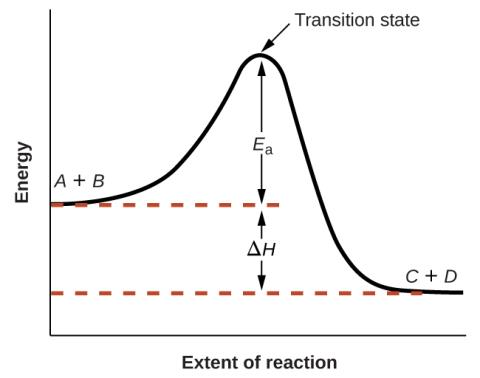 This graph shows the potential energy relationships for the reaction A + B ⟶ C + D. The dashed portion of the curve represents the energy of the system with a molecule of A and a molecule of B present, and the solid portion the energy of the system with a molecule of C and a molecule of D present. The activation energy for the forward reaction is represented by Ea. The activation energy for the reverse reaction is greater than that for the forward reaction by an amount equal to ΔH. The curve’s peak is represented the transition state.
Kinetic Theory
Temperature is a measure of the average kinetic energy of molecules.

Higher temperatures mean higher kinetic energies.

The higher the temperature, the larger the fraction of molecules with kinetic energies equal to or greater than the activation energy (Ea).

With a larger fraction of molecules possessing Ea, a larger fraction of collisions lead to product formation, resulting in a higher rate of reaction.
Kinetic Theory
Consider the following equation:




A is a constant called the frequency factor and is related to the frequency of collision and orientation. 


The rate constant (k) is dependent on the activation energy of the reaction and the temperature.
Kinetic Theory
Consider two different reactions that occur at the same temperature. Each reaction has a different Ea.
Kinetic Theory
Consider the same reaction at two different temperatures. Ea is independent of temperature.
Figure 17.15
The area under the curve (right) is directly proportional to the number of molecules possessing those energies.
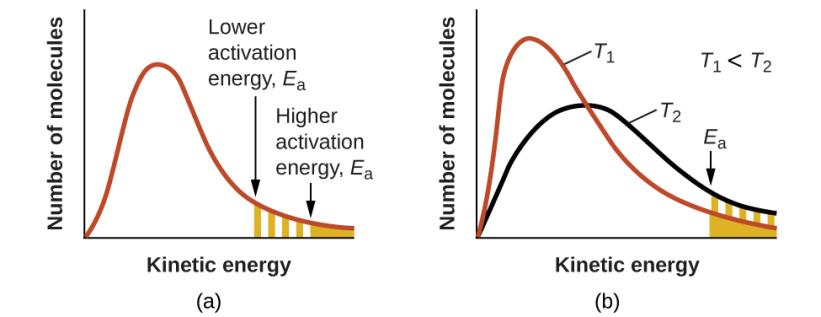 Molecular energy distributions showing numbers of molecules with energies exceeding (a) two different activation energies at a given temperature, and (b) a given activation energy at two different temperatures.
Arrhenius Equation
Taking the natural logarithm of both sides of the equation gives the Arrhenius equation.
Two-Point Form of the Arrhenius Equation
This form of the Arrhenius equation can be used with two k values and two corresponding temperatures to calculate Ea.

You do not need to know the value of the constant,  A, to use this equation. 

Make sure that the energy units on Ea and R are identical.
Figure 17.16
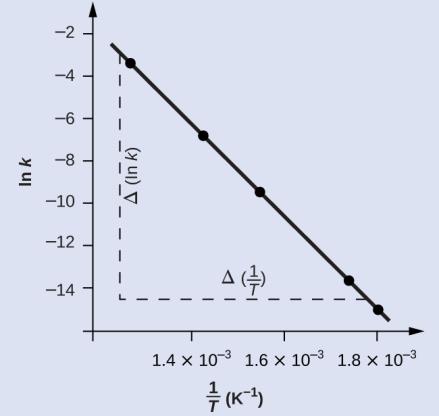 This graph shows the linear relationship between ln k and 1/T for the reaction 2HI ⟶ H2 + I2 according to the Arrhenius equation.
Learning Objectives
12.6 Reaction Mechanisms
Distinguish net reactions from elementary reactions (steps)
Identify the molecularity of elementary reactions
Write a balanced chemical equation for a process given its reaction mechanism
Derive the rate law consistent with a given reaction mechanism
UNFIGURE 12.1
Figure 17.17
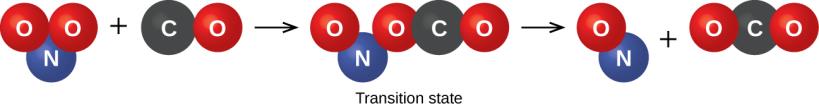 The probable mechanism for the reaction between NO2 and CO to yield NO and CO2.
Figure 17.18
A cattle chute is a nonchemical example of a rate-determining step. Cattle can only be moved from one holding pen to another as quickly as one animal can make its way through the chute. (credit: Loren Kerns)
Learning Objectives
17.7 Catalysis
Explain the function of a catalyst in terms of reaction mechanisms and potential energy diagrams
List examples of catalysis in natural and industrial processes
Catalysis
Catalyst: A substance that increases the rate of a chemical reaction by lowering the activation energy without itself being consumed by the reaction. 

The catalyst is regenerated in the process. 

Catalysts provide an alternate reaction pathway with a lower activation energy. 

Sometimes the catalyzed path contains multiple steps, but each individual step has an activation energy that is lower than the activation energy of the uncatalyzed reaction.
Figure 17.19
The work of Nobel Prize recipient Fritz Haber revolutionized agricultural practices in the early 20th century. His work also affected wartime strategies, adding chemical weapons to the artillery.
Figure 17.20
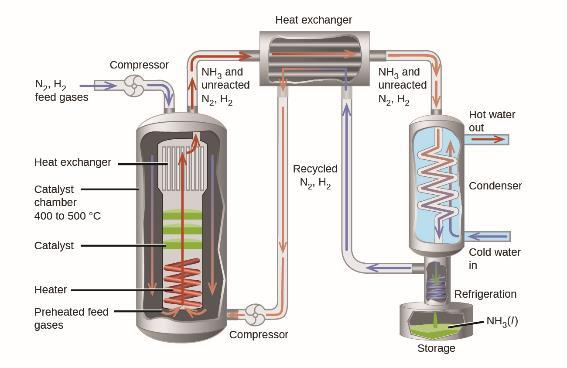 Commercial production of ammonia requires heavy equipment to handle the high temperatures and pressures required. This schematic outlines the design of an ammonia plant.
Figure 17.21
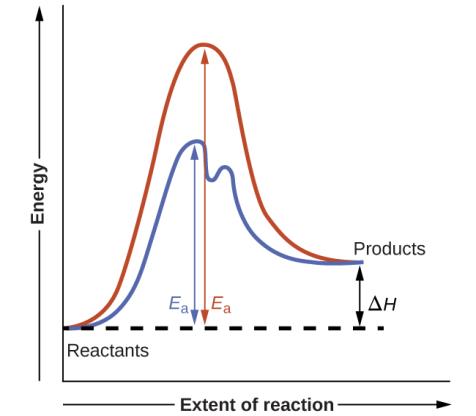 Reaction diagrams for an endothermic process in the absence (red curve) and presence (blue curve) of a catalyst. The catalyzed pathway involves a two-step mechanism (note the presence of two transition states) and an intermediate species (represented by the valley between the two transitions states).
Example 17.15
Example 17.15
Types of Catalysis
A homogeneous catalyst is in the same phase as the reactants. It speeds up the reaction by forming a reactive intermediate. 

 The reactive intermediate reacts further to form product and regenerate the catalyst. 

 The reactive intermediate is formed but immediately consumed.
Homogeneous Catalyst
Example: Chlorine radicals (Cl) that catalyze the decomposition of ozone. 

Cl(g)  +   O3(g)    ClO(g)  +  O2(g)

ClO(g)  +   O(g)   Cl(g)  +  O2(g)
Figure 17.22
(a) Mexican chemist Mario Molina (1943 –) shared the Nobel Prize in Chemistry in 1995 for his research on (b) the Antarctic ozone hole. (credit a: courtesy of Mario Molina; credit b: modification of work by NASA)
Figure 17.23
Glucose-6-phosphate dehydrogenase is a rate-limiting enzyme for the metabolic pathway that supplies NADPH to cells.
Figure 17.24
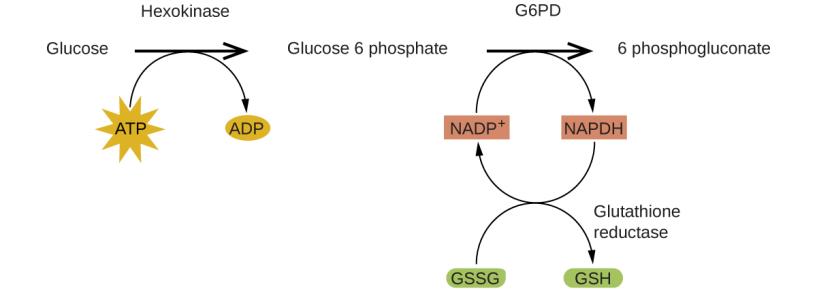 In the mechanism for the pentose phosphate pathway, G6PD catalyzes the reaction that regulates NAPDH, a co-enzyme that regulates glutathione, an antioxidant that protects red blood cells and other cells from oxidative damage.
Types of Catalysts
A heterogeneous catalyst is in a different phase from that of the reactants. 
Most commonly the catalyst is a solid and the reactants are in the gas or liquid phase. 
Example is the catalytic converter in automobiles which consists of platinum and rhodium metals. 
                                                       Pt
                           2CO(g) + O2(g)   →   CO2(g)
             
                                                       Rh
NO(g)   →   N2(g) + O2(g)
Figure 17.25
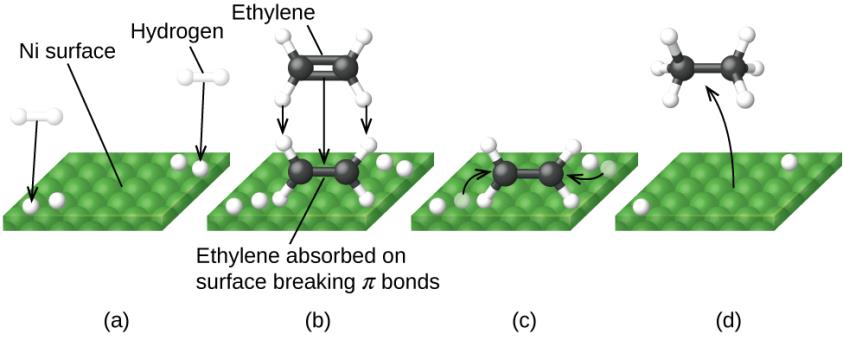 Mechanism for the Ni-catalyzed reaction C2 H4 + H2 ⟶ C2 H6. (a) Hydrogen is adsorbed on the surface, breaking the H–H bonds and forming Ni–H bonds. (b) Ethylene is adsorbed on the surface, breaking the C–C π-bond and forming Ni–C bonds. (c) Atoms diffuse across the surface and form new C–H bonds when they collide. (d) C2H6 molecules desorb from the Ni surface.
Figure 17.26
A catalytic converter allows for the combustion of all carbon-containing compounds to carbon dioxide, while at the same time reducing the output of nitrogen oxide and other pollutants in emissions from gasoline-burning engines.
Types of Catalysts
Enzymes are biocatalysts
Protein molecules
Figure 17.27
(a) According to the lock-and-key model, the shape of an enzyme’s active site is a perfect fit for the substrate. (b) According to the induced fit model, the active site is somewhat flexible, and can change shape in order to bond with the substrate.
Exercise 44
Exercise 49
Exercise 81a
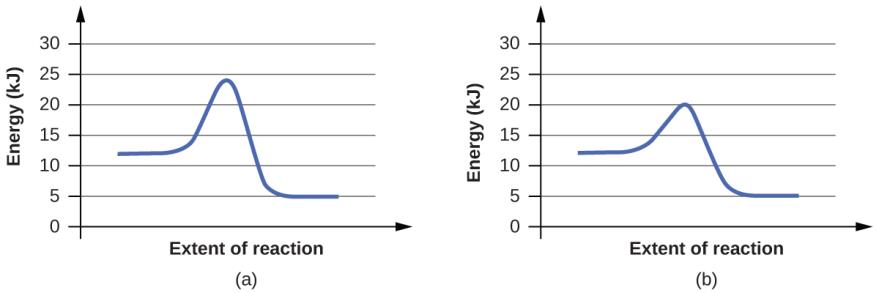 Exercise 81b
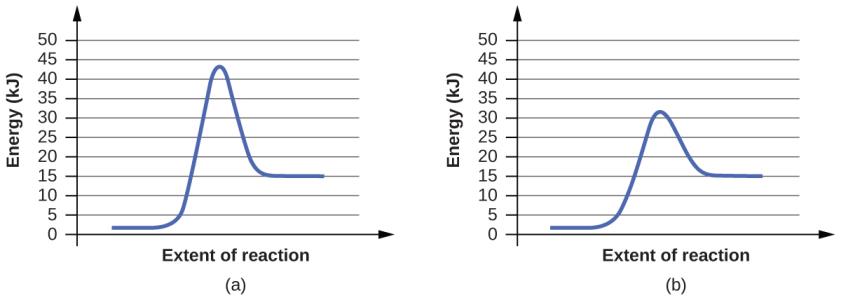 Exercise 82a
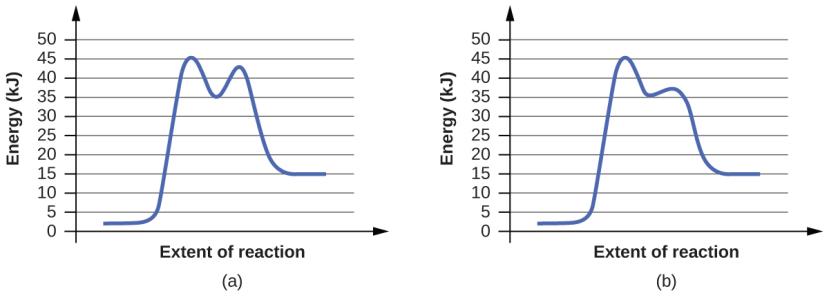 Exercise 82b
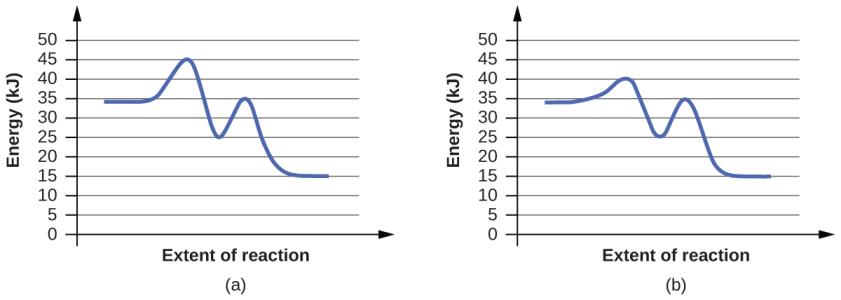 Exercise 83a
Exercise 83b
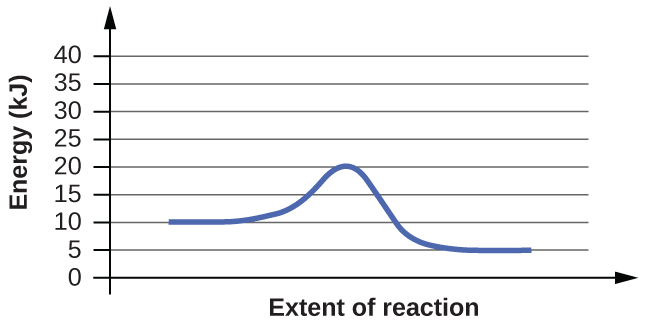 Exercise 84a
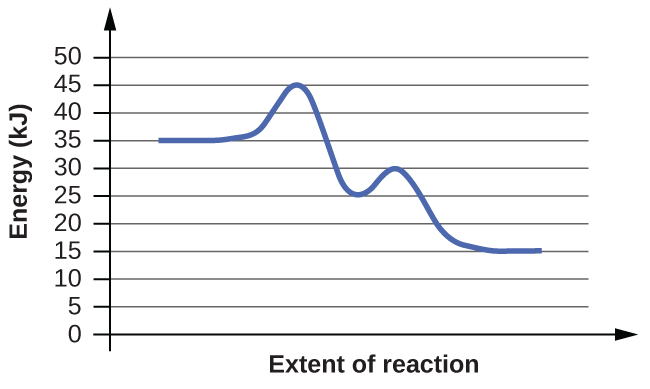 Exercise 84b
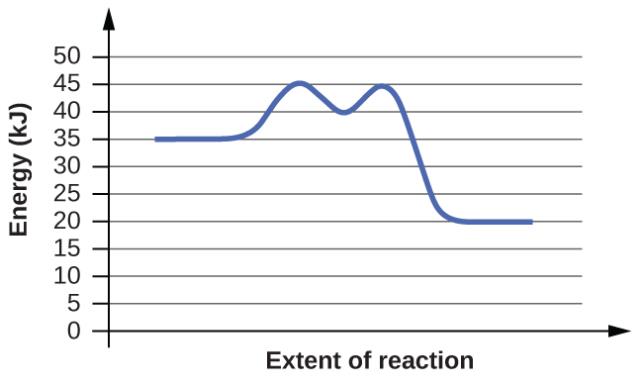 This OpenStax ancillary resource is © Rice University under a CC-BY 4.0 International license; it may be reproduced or modified but must be attributed to OpenStax, Rice University and any changes must be noted.